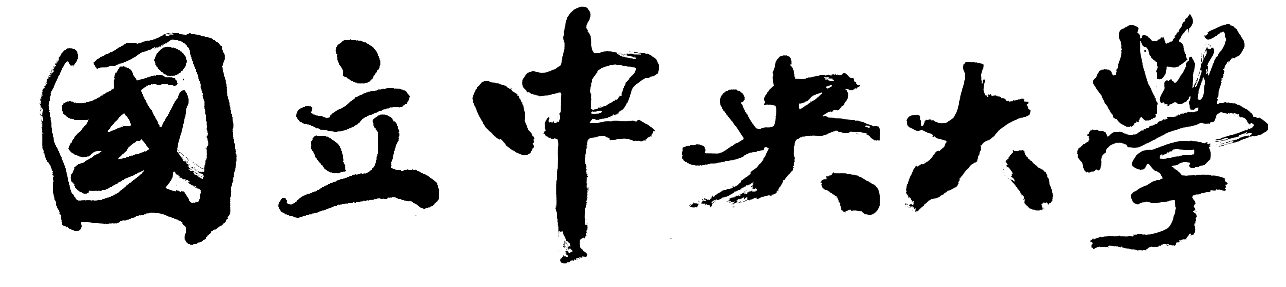 National Central University
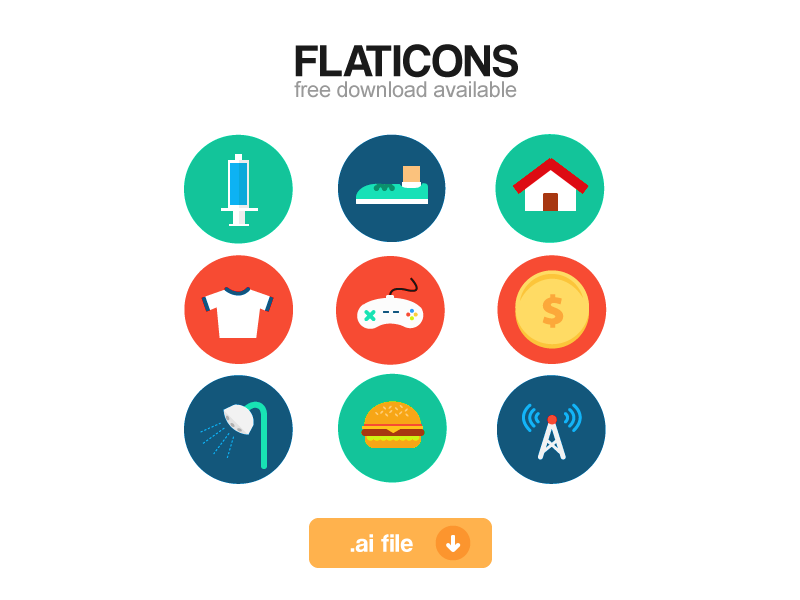 1
學生事務處 Office of Student Affairs
Military Education Office
Division of Student Conduct & Housing Service
Health Center
Counseling Center
Extracurricular Activities Office
Career Center
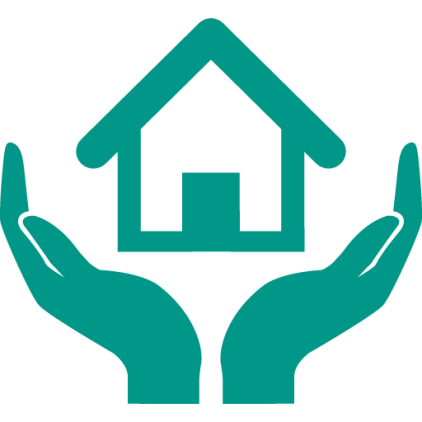 2
Office of Student Dormitory Service
3
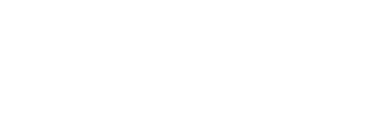 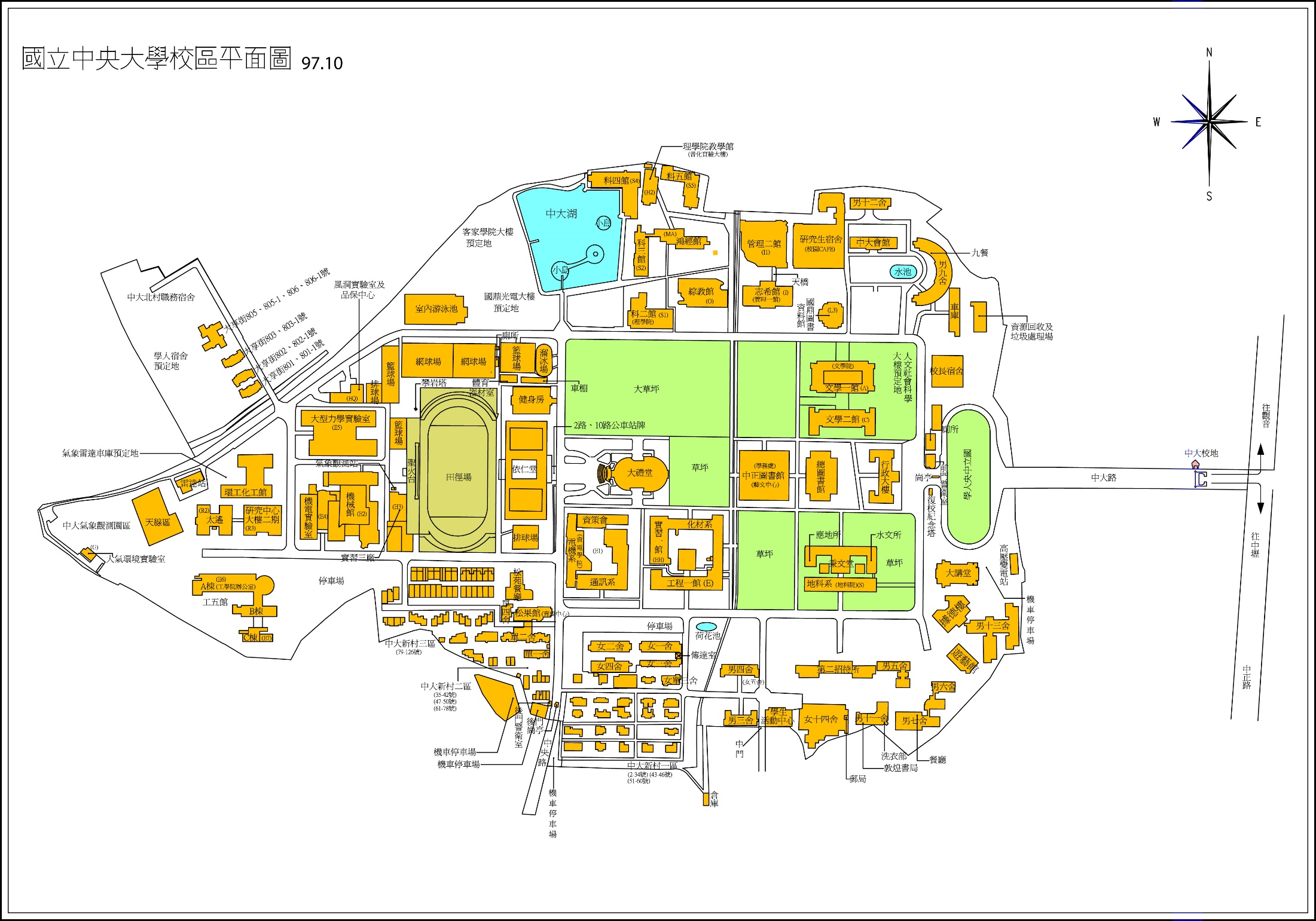 You are here
4
Division of Student Conduct & Housing Service
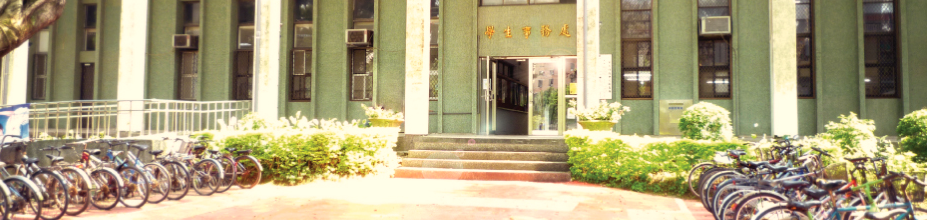 5
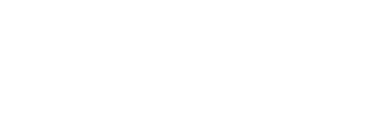 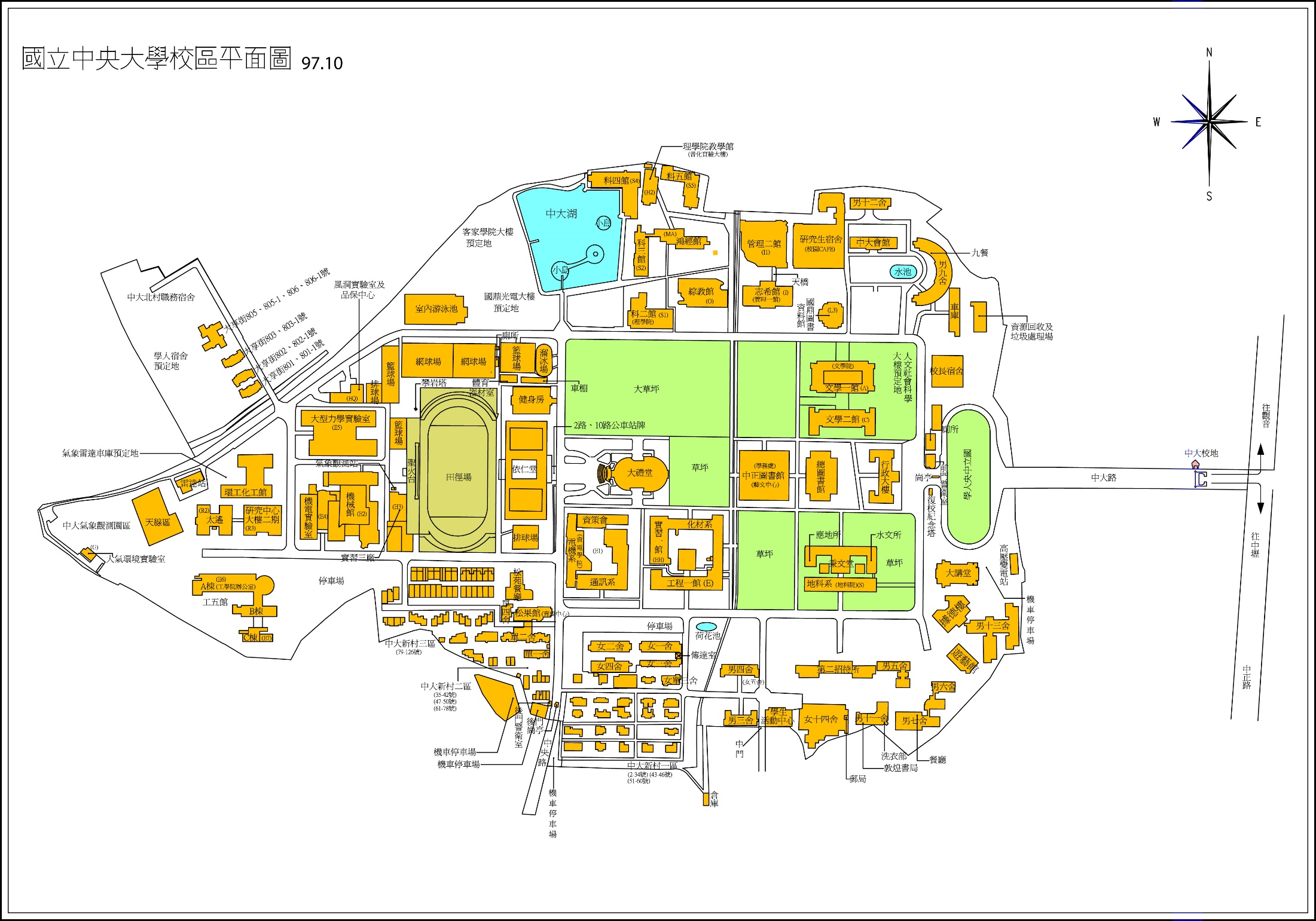 You are here
6
The Dorm Service Desk Offers
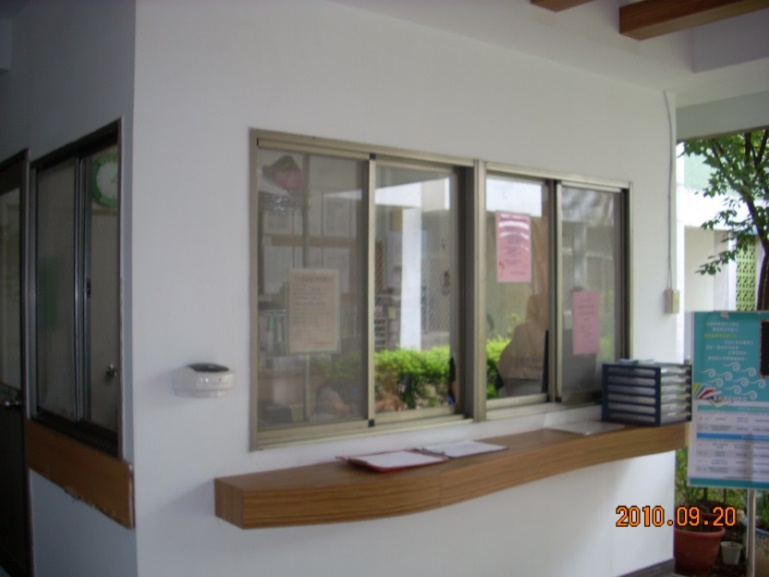 West Dorm Service Desk
North Dorm Service Desk
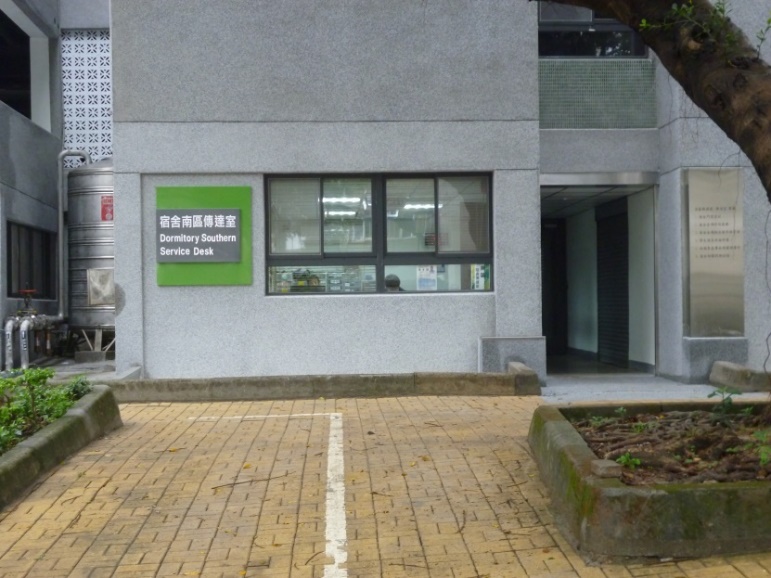 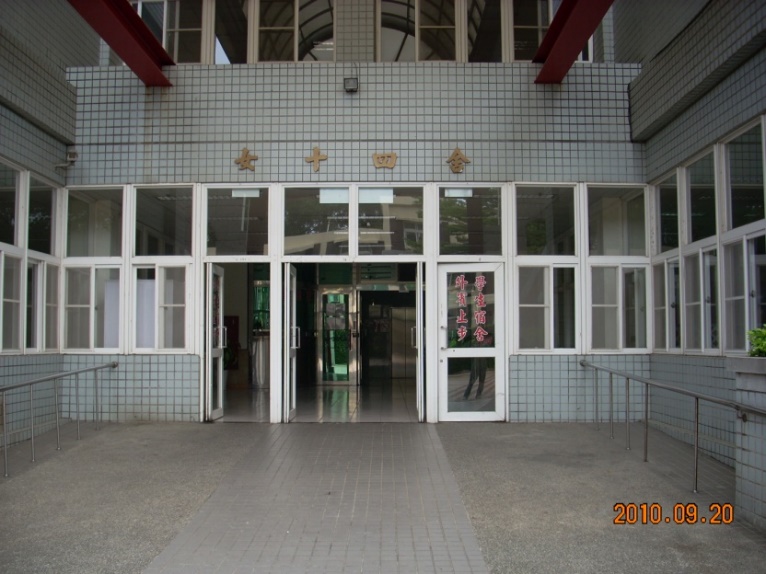 East Dorm Service Desk
South Dorm Service Desk
7
How to Contact Us (24hr)
8
Dormitory, G14 (gym)
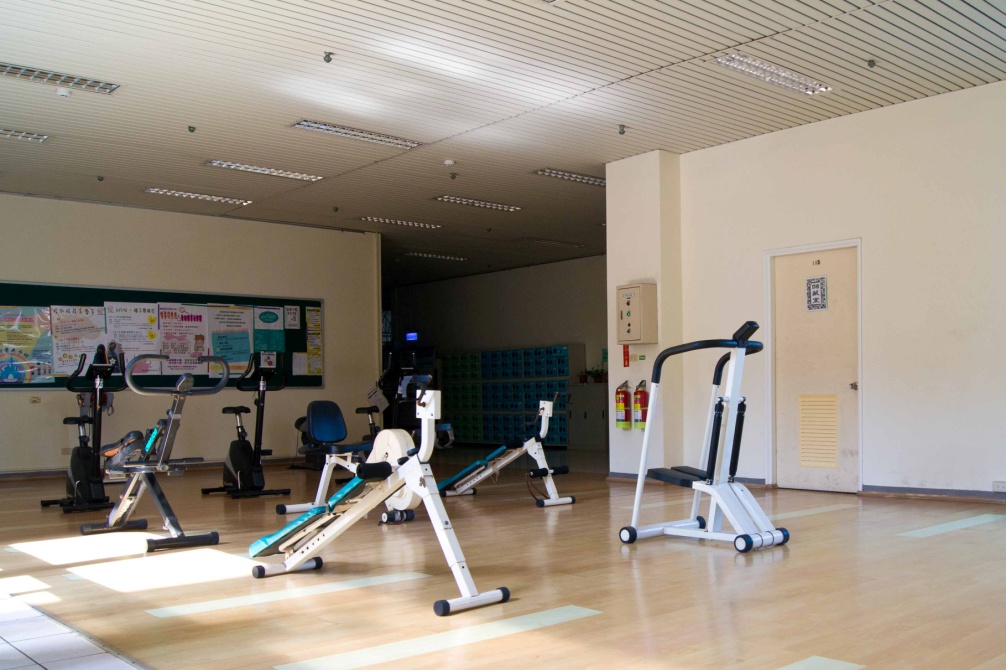 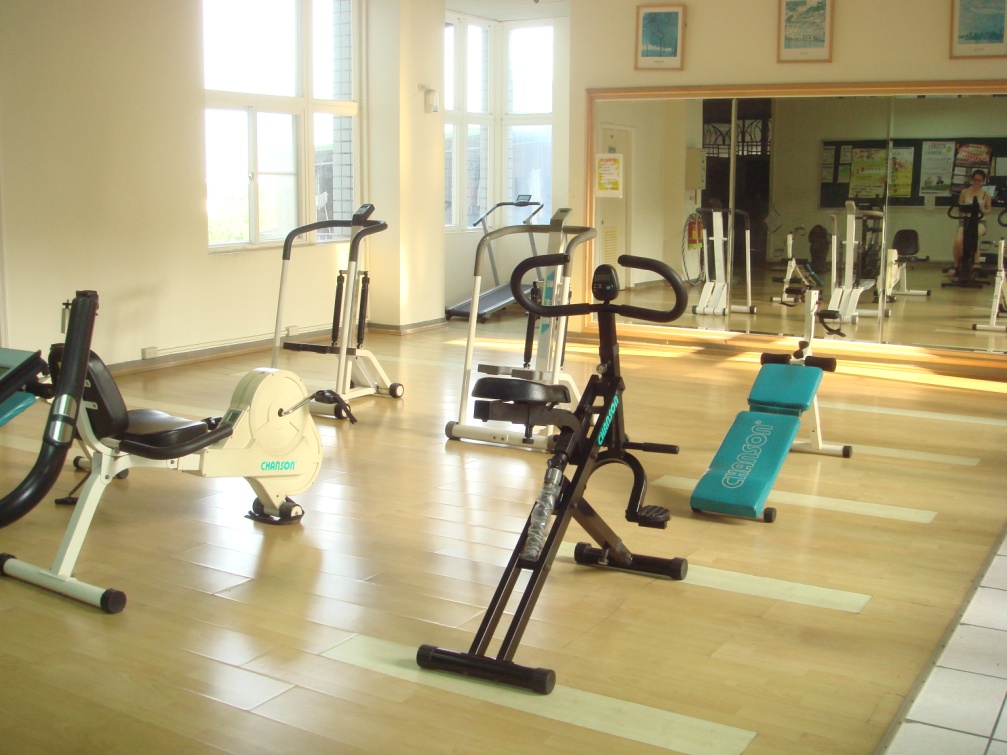 Please sign up at the service counter on the first floor 
in order to use the treadmill, others may be used freely.
9
Kitchen (open at 8:00 ~ 23:00)
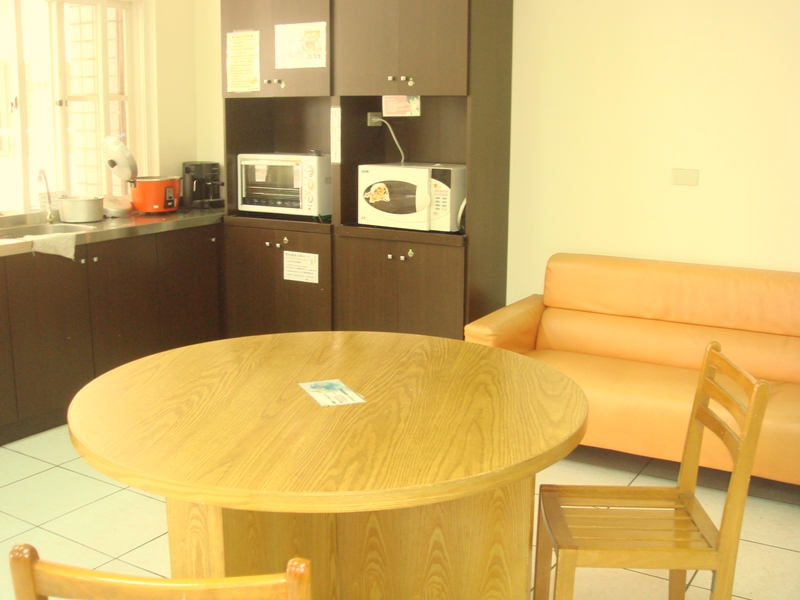 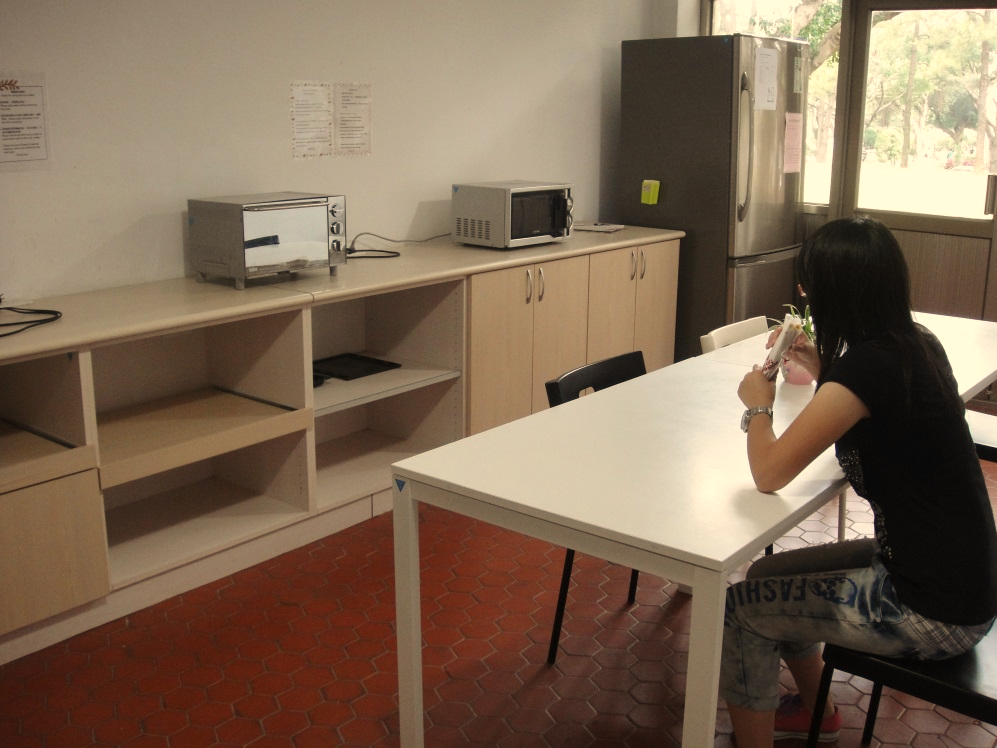 Every kitchen has a refrigerator, rice cooker, oven, microwave.
10
Rules
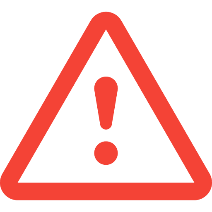 1. Follow the guidelines to use the electric
    appliances.

2. No parties here; the kitchen is only for
    cooking.

3. Bring your belongings and rubbish back when
    leaving. Any left belonging will be removed.
    (including container)
11
Common Room (G14)
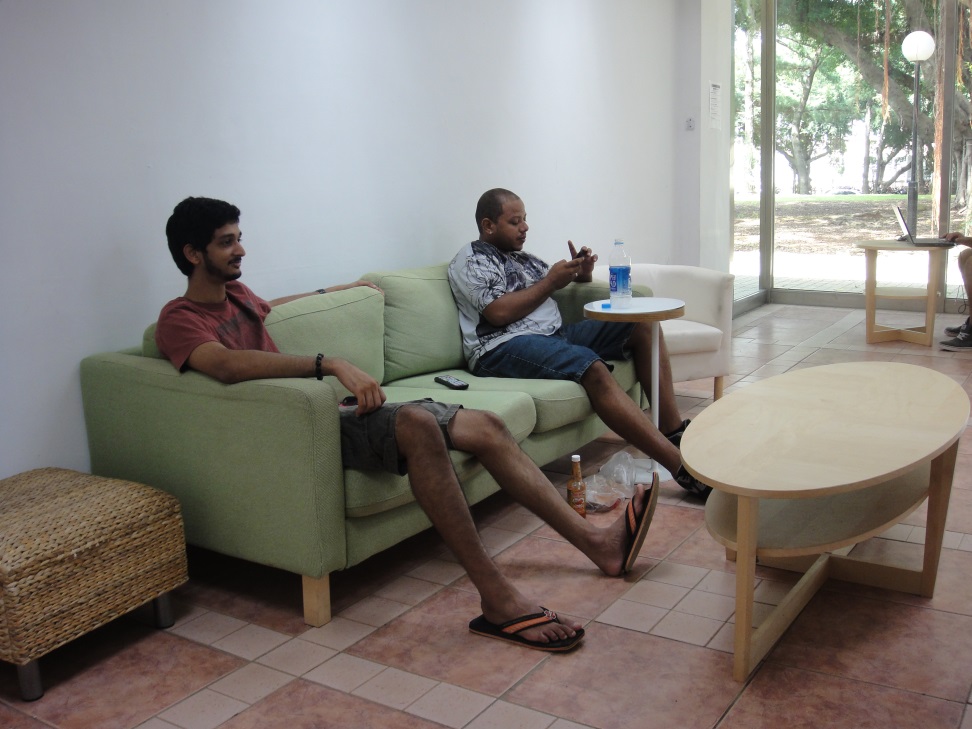 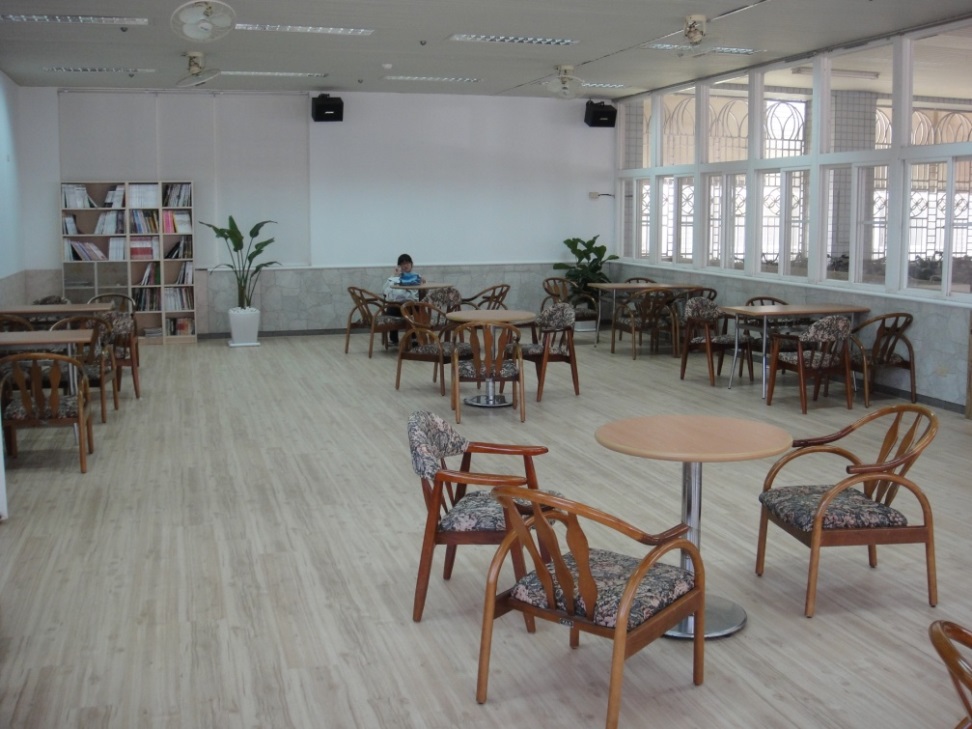 1. Each floor has a common room.
2. The common room at 1F is 24hr and has free wifi.
12
Common Room Rules ofInternational Student Dorm
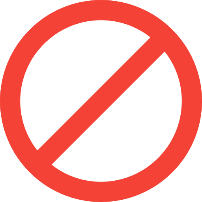 Open Hours : 08:00 ~ 23:00

Avoid higher volume!
  避免音量過大! 
Avoid excessive drinking!
  禁止酗酒!
Keep the place clean and neat!
  保持環境清潔!
13
Important Reminder
Equipment repair
     In case you need to report a damage, please go to student
     page on the school website. Log in using your STD ID and
     password. Once in the system, just follow the options and
     we will take care of the rest. Also, please take good care of
     the AC remote control, students are responsible for any
     damage cause by inappropriate use or lost. The remote
     control is 600NT each.
If you have further questions, please ask the dorm captains for assistant.
14
Important Reminder
Laundry (8:00 ~ 24:00)
There are water fountains, washing machines(10NT), and dryers(10NT) on each floor. If it is not functioning, please report to the dormitory service desk, we will take care of it ASAP.
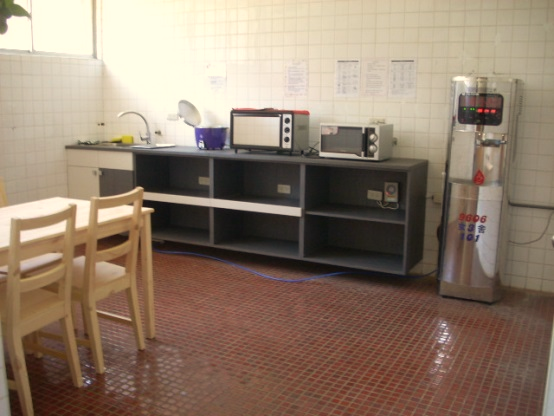 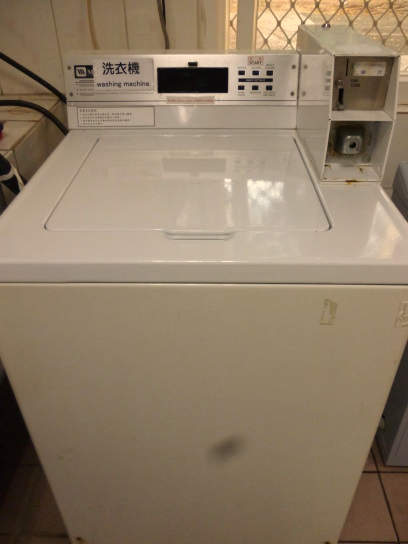 15
Important Reminder
Hot water supply : 16:00 ~ 24:00
If you need a hot shower at other times, please use the bathrooms with the electric heaters. 
Mail：If you are expecting mail, the correct address would be like
    “Room xxx, Dorm xxx, No.300, Zhongda Rd., Zhongli Dist., Taoyuan City 320, Taiwan (R.O.C.)”
16
Mail
The Dorm Captains will put the arrival mails in the mail boxes in the common room. If you are expecting a package or a registered mail, you will need to go to the administration building to collect it yourself.
17
Important Reminder
Garbage & recycling trucks come at 18:40 every Mon. to Sat.
At other times, please take the garbage to the back of B9.
Please do not throw your garbage in trash cans in toilets.
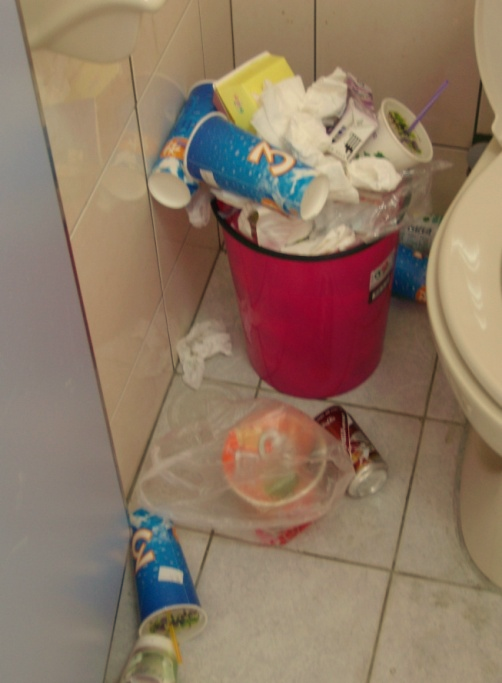 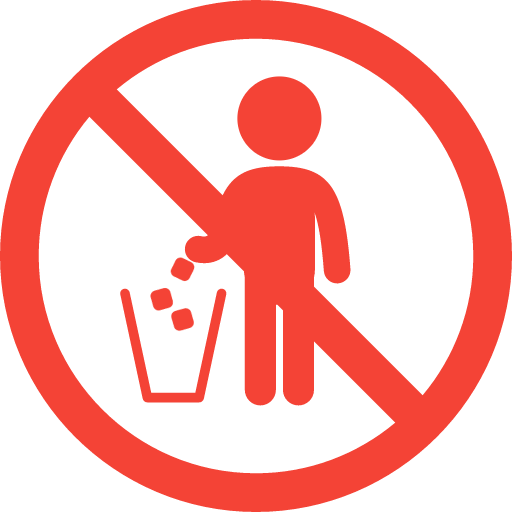 18
You Must Know
Please do not use refrigerator, heater, or any oven in your own room.
Cooking in the room are strictly prohibited.
No smoking, drinking, or keeping pets on campus.   
      (dorms included)
4.   Do not let your friends enter the dorm without applying  to 
      the dorm captains first.    
If you are going to graduate, please notify the International Affairs Office, and check out at the Dormitory Service Center.
19
You Must Know
Please do not arbitrary exchange your rooms, or give your
       keys to others.
If you are injured or require special care, you may apply to
      the dorm service center for an "extra care room. "
If you lost your key or card, borrow one at service desk with student ID. If you lost your Student ID, you will need to reregister ASAP.
10. Subscribe English-language newspaper dormitory,
       students are free to read.
20
The Dorm Service Desk offers
1.  Information of the dormitory.
2.  Dorm, visitor and safety precautions.
3.  Providing basal medicine.
4.  Easy repair. Repair System
Helps you go to hospital at night in case of
      emergency. 
6.  Annunciate important information.
21
Thanks for 
Listening
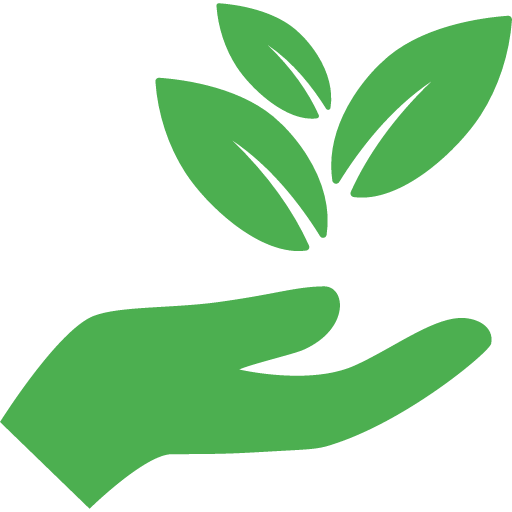 22